Australian Energy Regulator
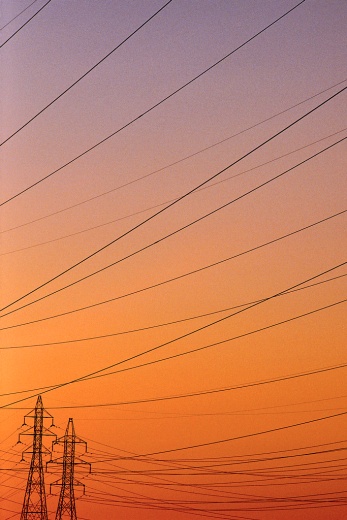 AER Preliminary decision for SA Power Networks 2015−20

Conference
13 May 2015
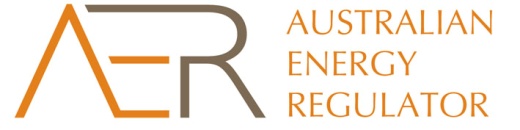 Today’s agenda
Welcome – Paula Conboy, AER Chair
Presentations from:
Sebastian Roberts, General Manager, AER 
Bev Hughson and Bruce Mountain, AER Consumer Challenge Panel 
Time for questions after presentations
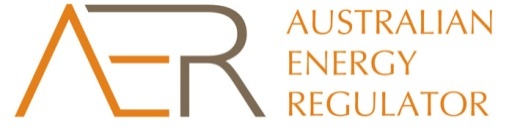 2
Our preliminary decisions
Our preliminary decision reflects changes to the National Electricity Rules in 2012
There are 24 constituent decisions covering revenue, operating and capital allowances, amongst other things 
We set the revenue a business may recover from customers, not its costs
Preliminary decision – used to set prices for 2015−16
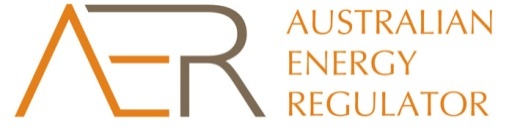 3
AER process
Some highlights of the AER’s process:
This decision implements the AER’s better regulation program 
Extensive consultation with stakeholders
Input from Consumer Challenge Panel Consideration of 31 submissions on SA Power Networks’ proposal
Engineering input from AER’s Technical Advisory Group
Consultancy input on willingness to pay survey
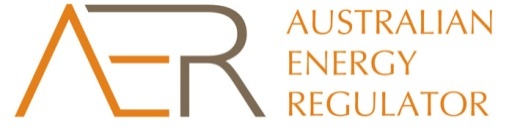 4
SA Power Networks – total revenue
SA Power Networks’ past total revenue, proposed total revenue and AER preliminary decision revenue allowance ($ million, 2014−15)
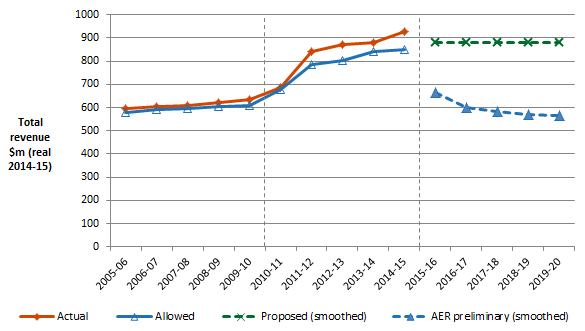 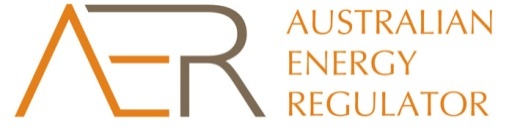 5
Indicative bill impact
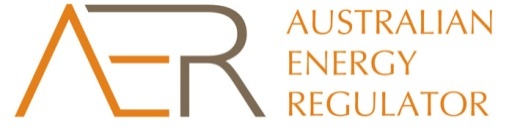 6
AER approach – building blocks
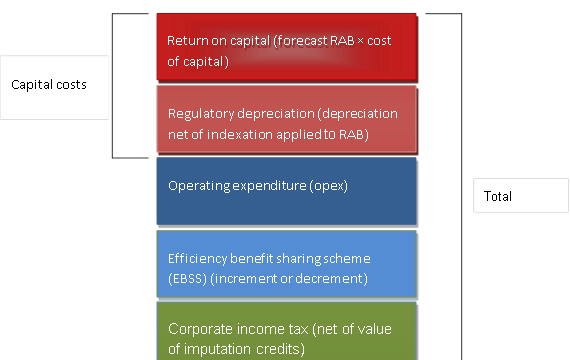 7
SA Power Networks – building blocks
AER's preliminary decision and SA Power Networks’ proposed annual building block costs ($ million 2014−15)
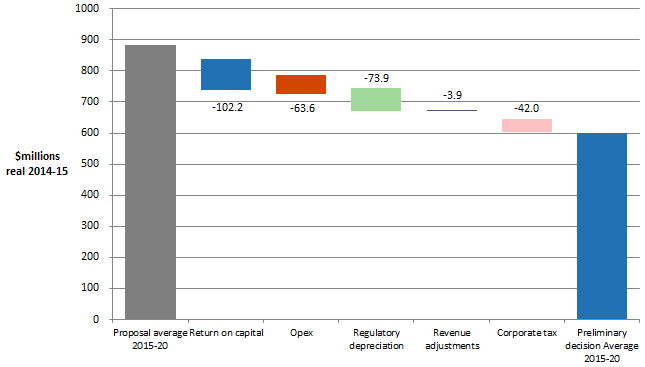 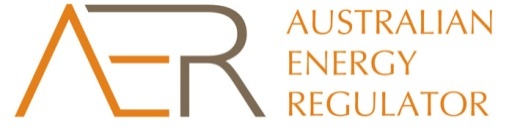 8
Rate of return
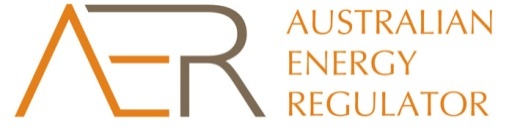 9
Rate of return parameters
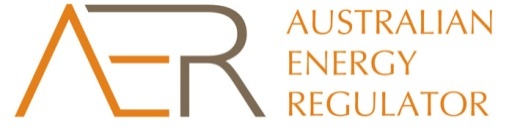 10
Cost of debt - trailing average
Our starting point for existing debt is continuation of on-the-day approach

Then new debt is incorporated as it is progressively refinanced each year
10 year trailing average
10% of debt notionally re-financed each year

The benefit? Less price volatility for consumers
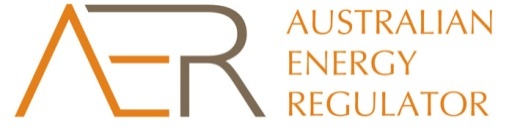 11
Depreciation – return of capital
SA Power Networks proposed a depreciation allowance of $936 million ($nominal)

Preliminary decision is 43% less at $533.7 million ($nominal)

SA Power Networks will recover its capital investment but over a longer period of time
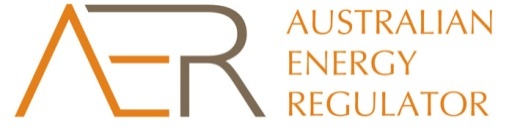 12
Depreciation
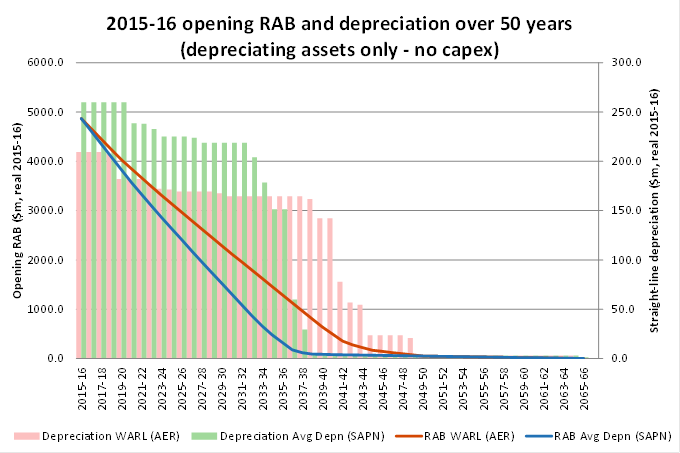 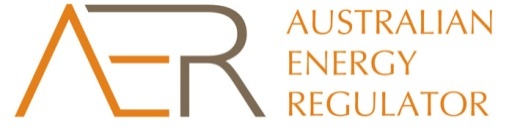 13
SA Power Networks - opex
SA Power Networks’ proposal compared to AER alternative forecast and past opex ($ million, 2014-15)
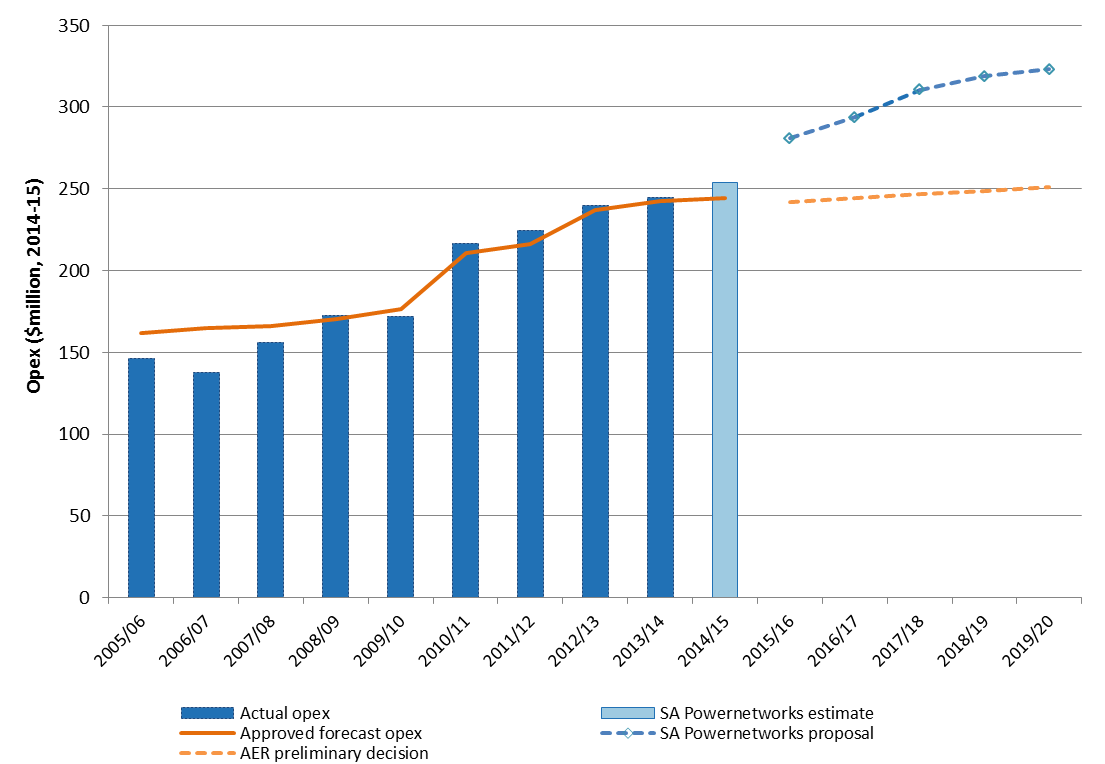 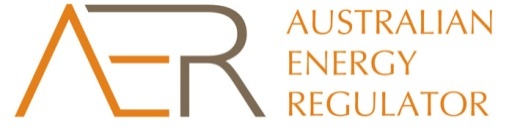 14
Benchmarking performance
Opex efficiency scores
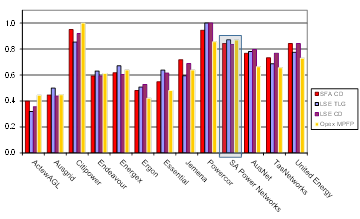 15
Opex step changes
16
SA Power Networks - capex
AER preliminary decision compared to SA Power Networks’ past and proposed capex ($million, 2014-15)
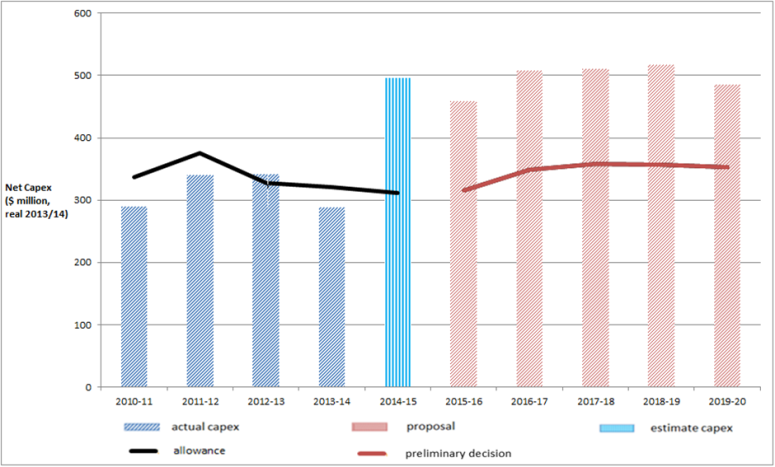 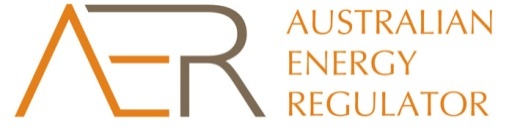 17
Safety proposals
18
Bushfire program
Legislative test for the AER
Is additional capex needed for improved safety and reliability of the network? 
Is the additional capex a prudent and efficient investment?
SA Power Networks did not provide evidence to reasonably satisfy these tests.

For instance, for the undergrounding of powerlines (~$128 mill), SA Power Networks submitted a willingness to pay survey
Using this survey as the only supporting evidence is problematic – How does it satisfy the legislative tests?
Some problems with the survey

Around half the proposal is for undergrounding
But $40 million over the regulatory period is already available through the SA government’s PLEC program
19
Metering services in SA
Our preliminary decision approves two types of metering service charges:

Upfront capital charge (for all new and upgraded meters installed from 1 July 2015)
Annual charge comprising of two components:
capital—metering asset base (MAB) recovery
non-capital—operating expenditure and tax.
No upfront charge for replacement meters
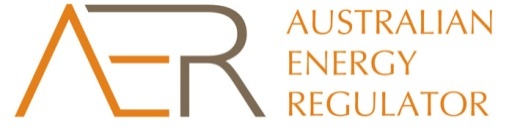 20
CCP presentations
21
Next steps in SA reset
All queries, forum registrations etc. to SAelectricity2015@aer.gov.au
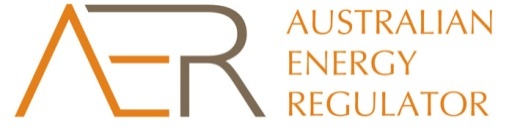 22